Exploiting Inter-Warp Heterogeneity to Improve GPGPU Performance
Rachata Ausavarungnirun

Saugata Ghose, Onur Kayiran, Gabriel H. Loh 
Chita Das, Mahmut Kandemir, Onur Mutlu
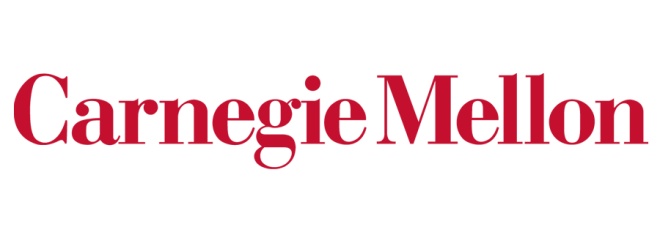 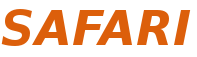 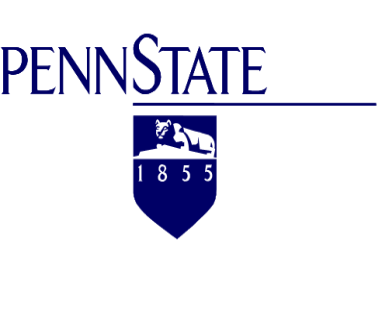 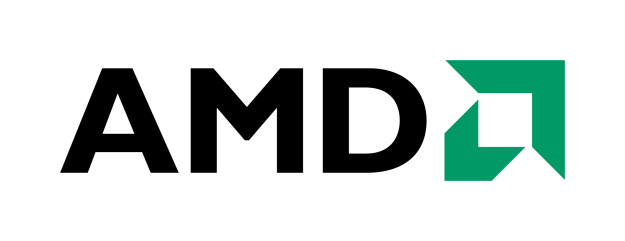 Overview of This Talk
Problem: 
A single long latency thread can stall an entire warp
Observation: 
Heterogeneity: some warps have more long latency threads
Cache bank queuing worsens GPU stalling significantly
Our Solution: Memory Divergence Correction
Differentiate each warp based on this heterogeneity
Prioritizes warps with fewer of long latency threads
Key Results: 
21.8% Better performance and 20.1% better energy efficiency compared to state-of-the-art
2
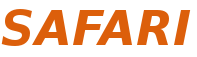 Outline
Background on Inter-warp Heterogeneity
Our Goal
Solution: Memory Divergence Correction
Results
3
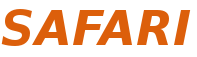 Latency Hiding in GPGPU Execution
GPU Core 
Status
Time
GPU Core
Warp A
Warp B
Active
Warp C
Warp D
Stall
Active
4
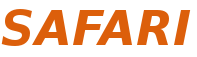 Different Sources of Stalls
Cache misses
5
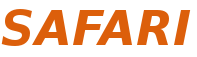 Heterogeneity: Cache Misses
Warp A
Warp B
Warp C
Stall Time
Cache Hit
Reduced
Stall Time
Time
Main Memory
Cache Miss
Cache Hit
6
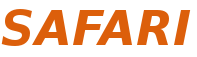 [Speaker Notes: Arrow  stall time]
Different Sources of Stalls
Cache misses

Shared cache queuing latency
7
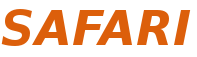 Queuing at L2 Banks
Shared L2 Cache
Bank 0
Request Buffers
45% of requests stall 20+ cycles at the L2 queue
 Queuing latency gets worse as parallelism increases
Bank 1
Memory
Scheduler
Bank 2
To 
DRAM
……
……
Bank n
8
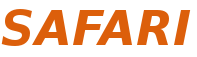 Outline
Background on Inter-warp Heterogeneity
Our Goal
Solution: Memory Divergence Correction
Results
9
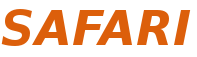 Our Goals
Improve performance of GPGPU applicaion
Take advantage of warp heterogeneity
Lower L2 queuing latency
Eliminate misses from mostly-hit warp
Simple design
10
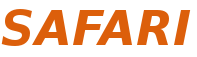 Outline
Background on Inter-warp Heterogeneity
Our Goal
Solution: Memory Divergence Correction
Warp-type Identification
Warp-type Aware Cache Bypassing
Warp-type Aware Cache Insertion
Warp-type Aware Memory Scheduling
Results
11
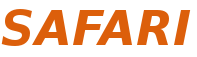 Mechanism to Identify Warp-type
Key Observations
Warp retains its ratio of hit ratio
Hit ratio  number of hits / number of access
High intra-warp locality  high hit ratio
Warps with random access pattern  low hit ratio
Cache thrashing  additional reduction in hit ratio
12
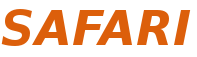 [Speaker Notes: Add the plot from the paper]
Mechanism to Identify Warp-type
Key Observations
Warp retains its ratio of hit ratio
13
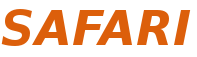 [Speaker Notes: Add the plot from the paper

Reorder the plot
----- Meeting Notes (9/29/15 17:17) -----
Q: The trend: why is this the case]
Mechanism to Identify Warp-type
Key Observations
Warp retains its ratio of hit ratio

Mechanism
Profile hit ratio for each warp
Assign warp-type based on profiling information
Warp-type get reset periodically
14
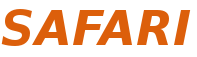 [Speaker Notes: Add the plot from the paper

Reorder the plot
----- Meeting Notes (9/29/15 17:17) -----
Q: The trend: why is this the case]
Warp-types in MeDiC
Shared L2 Cache
Bank 0
Request Buffers
Bank 1
Memory
Request
Memory
Scheduler
Low Priority
Bank 2
N
Warp Type
ID
All-hit
Mostly-hit
Balanced
Mostly-miss
All-miss
Bypassing Logic
High Priority
To 
DRAM
Y
……
……
Bank n
Higher Priority
Lower Priority
Any Requests 
in High Priority
15
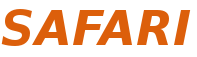 MeDiC
Warp-type aware cache bypassing
Warp-type aware cache insertion policy
Warp-type aware memory scheduling
Shared L2 Cache
Bank 0
Request Buffers
Bank 1
Memory
Request
Memory
Scheduler
Low Priority
Bank 2
N
Warp Type
ID
Bypassing Logic
High Priority
To 
DRAM
Y
……
……
Bank n
Any Requests 
in High Priority
16
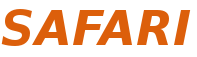 MeDiC
Warp-type aware cache bypassing
Mostly-miss, All-miss
Shared L2 Cache
Bank 0
Request Buffers
Bank 1
Memory
Request
Warp-type Aware
Memory Scheduler
Low Priority
Bank 2
N
Warp Type
ID
Bypassing Logic
High Priority
To 
DRAM
Y
……
……
Bank n
Any Requests 
in High Priority
Warp-type aware cache Insertion Policy
17
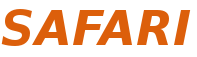 [Speaker Notes: Color Code]
Warp-type Aware Cache Bypassing
Goal: Only try to cache accesses that benefit from lower latency to access the cache
Our Solution: 
All-miss and mostly-miss warps  Bypass L2
Other warp-types  Allow cache access
Key Benefits:
All-hit and mostly-hit are likely to stall less
Mostly-miss and all-miss accesses  likely to miss
Reduce queuing latency for the shared cache
18
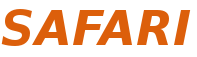 MeDiC
Warp-type aware cache bypassing
Mostly-miss, All-miss
Shared L2 Cache
Bank 0
Request Buffers
Bank 1
Memory
Request
Warp-type Aware
Memory Scheduler
Low Priority
Bank 2
N
Warp Type
ID
Bypassing Logic
High Priority
To 
DRAM
Y
……
……
Bank n
Any Requests 
in High Priority
Warp-type aware cache Insertion Policy
19
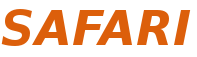 [Speaker Notes: Color Code]
Warps Can Fetch Data for Others
All-miss and mostly-miss warps sometimes prefetch cache blocks for other warps
Blocks with high reuse
Shared address with all-hit and mostly-hit warps

Solution: Warp-type aware cache insertion
20
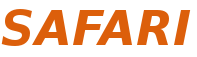 Warp-type Aware Cache Insertion
Goal: Ensure cache blocks from all-miss and mostly-miss warps are more likely to be evicted
Our Solution:
All-miss and mostly-miss  Insert at LRU
All-hit, mostly-hit and balanced  Insert at MRU
Benefits:
All-hit and mostly-hit are less likely to be evicted
Heavily reused cache blocks from mostly-miss are likely to remain in the cache
21
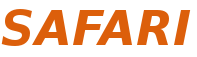 MeDiC
Warp-type aware cache bypassing
Mostly-miss, All-miss
Shared L2 Cache
Bank 0
Request Buffers
Bank 1
Memory
Request
Warp-type Aware
Memory Scheduler
Low Priority
Bank 2
N
Warp Type
ID
Bypassing Logic
High Priority
To 
DRAM
Y
……
……
Bank n
Any Requests 
in High Priority
Warp-type aware cache Insertion Policy
22
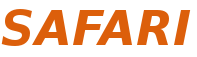 [Speaker Notes: Color Code]
Not All Blocks Can Be Cached
Despite the best effort, accesses from mostly-hit warps can still miss in the cache
Compulsory misses
Cache thrashing

Solution: Warp-type aware memory scheduler
23
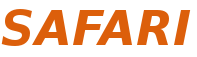 Warp-type Aware Memory Sched.
Goal: Prioritize mostly-hit over mostly-miss
Mechanism: Two memory request queues
High-priority  all-hit and mostly-hit
Low-priority  balanced, mostly-miss and all-miss
Benefits:
Memory requests from mostly-hit are serviced first
Still maintain high row buffer hit rate  only a few mostly-hit requests
24
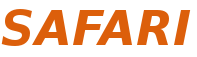 MeDiC: Putting Everything Together
Warp-type aware cache bypassing
Mostly-miss, All-miss
Shared L2 Cache
Bank 0
Request Buffers
Bank 1
Memory
Request
Warp-type Aware
Memory Scheduler
Low Priority
Bank 2
N
Warp Type
ID
Bypassing Logic
High Priority
To 
DRAM
Y
……
……
Bank n
Any Requests 
in High Priority
Warp-type aware cache Insertion Policy
25
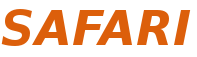 [Speaker Notes: Color Code]
MeDiC: Example
Warp A’
Warp A
Queuing Latency
High
Priority
Lower
stall
time
Cache/Mem Latency
Warp B
Warp B’
Bypass
Cache
Lower
queuing
latency
Cache Miss
Cache Hit
MRU
Insertion
26
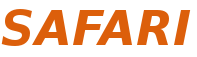 Outline
Background on Inter-warp Heterogeneity
Our Goal
Solution: Memory Divergence Correction
Results
27
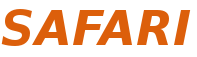 Methodology
Modified GPGPU-sim modeling GTX480
Model L2 queue and L2 queuing latency
Comparison points:
FR-FCFS [Rixner+, ISCA’00]
Commonly used in GPGPU-scheduling
Prioritizes row-hit requests  Better throughput
EAF [Seshadri+, PACT’12]
Tracks blocks that is recently evicted to detect high reuse
PCAL [Li+, HPCA’15]
Uses tokens to limit number of warps that gets to access the L2 cache  Lower cache thrashing
Warps with highly reuse access gets more priority
28
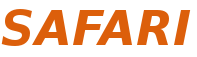 Results: Performance of MeDiC
MeDiC is effective in identifying warp-type and taking advantage of latency heterogeneity
21.8%
29
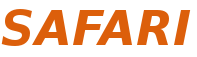 Results: Energy Efficiency of MeDiC
Performance improvement outweighs the additional energy from extra cache misses
20.1%
30
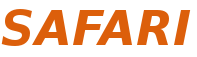 Other Results in the Paper
Comparison against PC-based and random cache bypassing policy
MeDiC provides better performance
Breakdowns of WMS, WByp and WIP
Each component is effective
Explicitly taking reuse into account
MeDiC is effective in caching highly reuse blocks
Sensitivity analysis of each individual components
Minimal impact on L2 miss rate
Minimal impact on row buffer locality
31
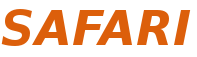 Conclusion
Problem: 
A single long latency thread can stall an entire warp
Observation: 
Heterogeneity: some warps have more long latency threads
Cache bank queuing worsens GPU stalling significantly
Our Solution: Memory Divergence Correction
Differentiate each warp based on this heterogeneity
Prioritizes warps with fewer of long latency threads
Key Results: 
21.8% Better performance and 20.1% better energy efficiency compared to state-of-the-art
32
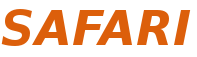 Exploiting Inter-Warp Heterogeneity to Improve GPGPU Performance
Rachata Ausavarungnirun, Saugata Ghose, 
Onur Kayiran, Gabriel H. Loh, Chita Das, 
Mahmut Kandemir, Onur Mutlu
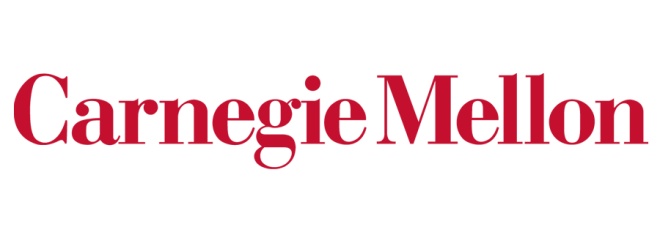 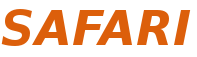 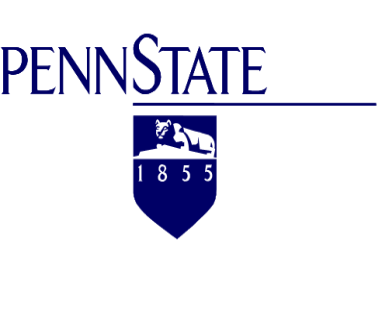 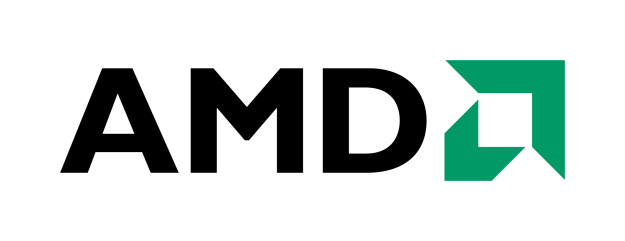